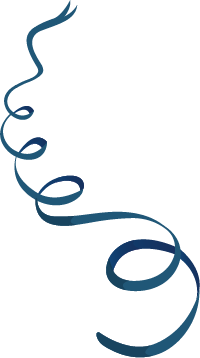 Bài 10: Ôn tập chủ đề trường học
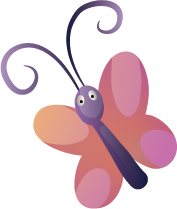 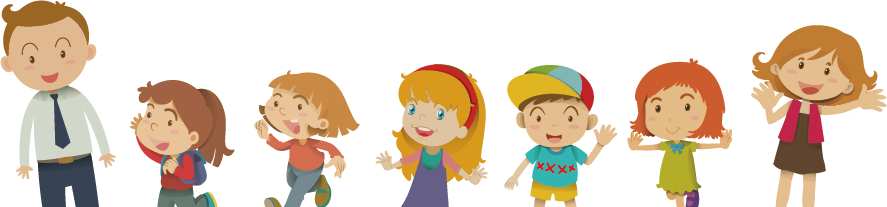 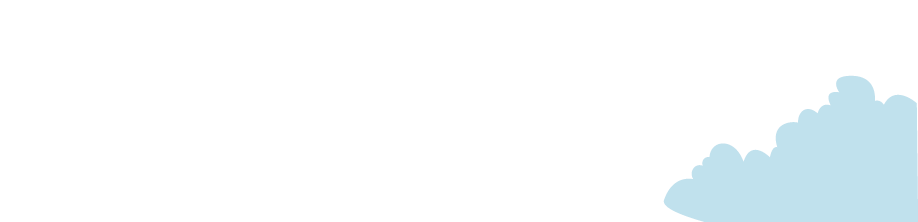 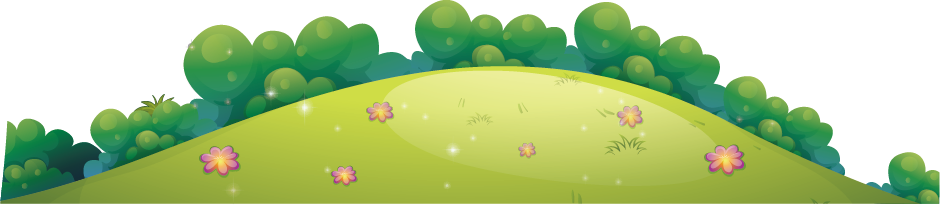 [Speaker Notes: Bài giảng thiết kế bởi: Hương Thảo - tranthao121004@gmail.com]
Ôn và khởi động (Xe bus yêu thương)
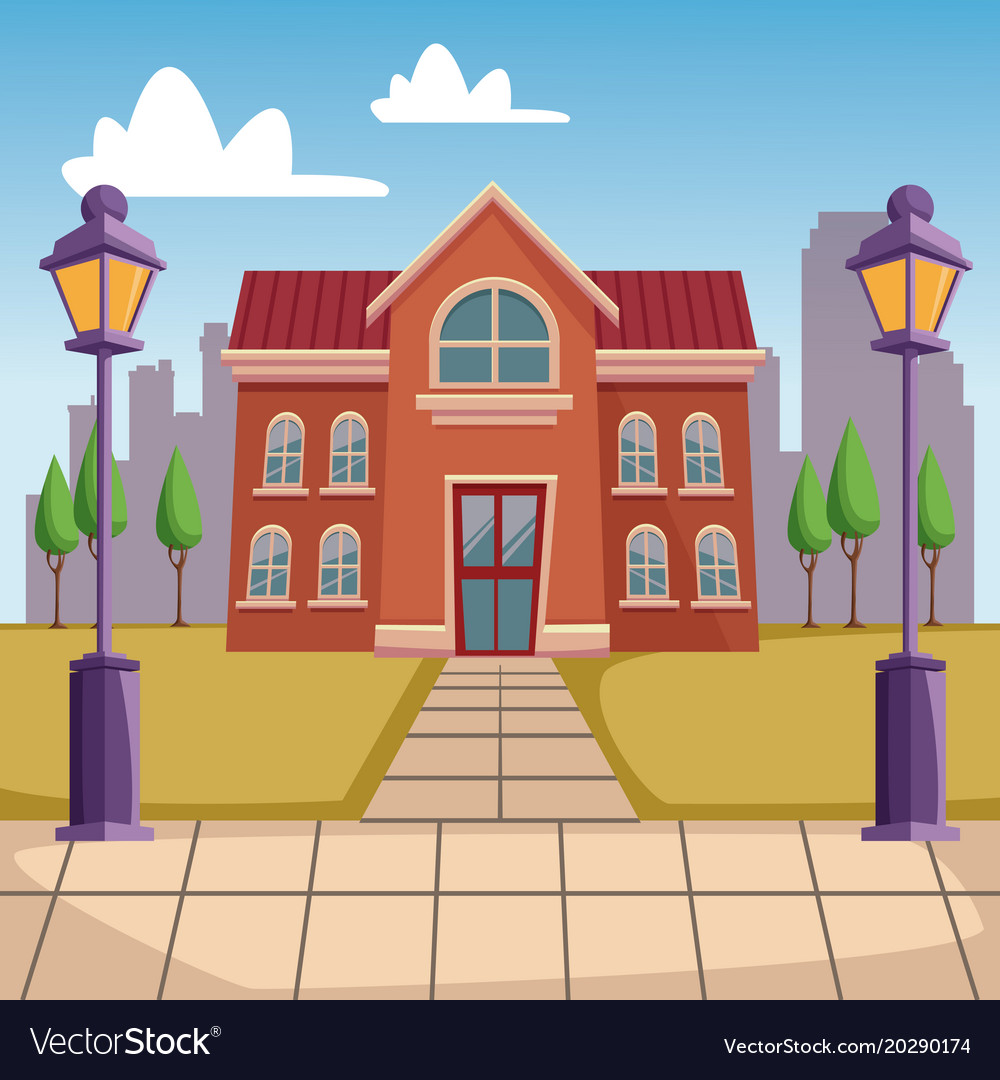 SCHOOL
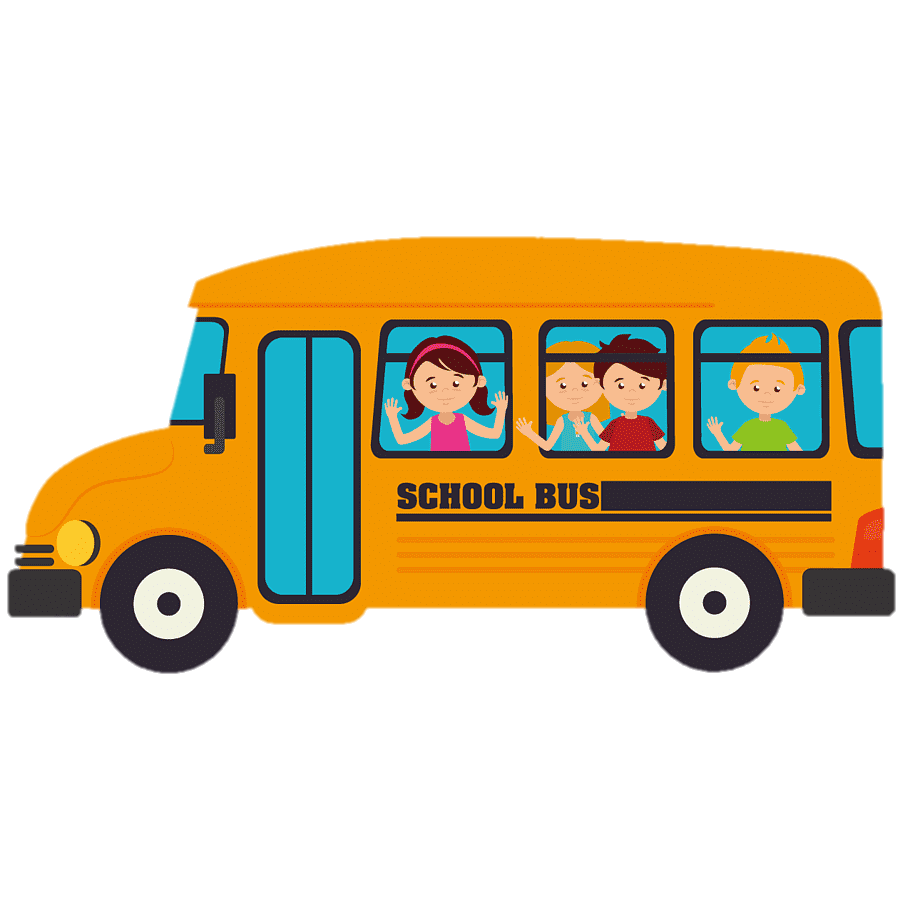 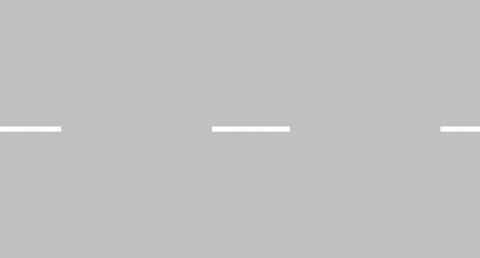 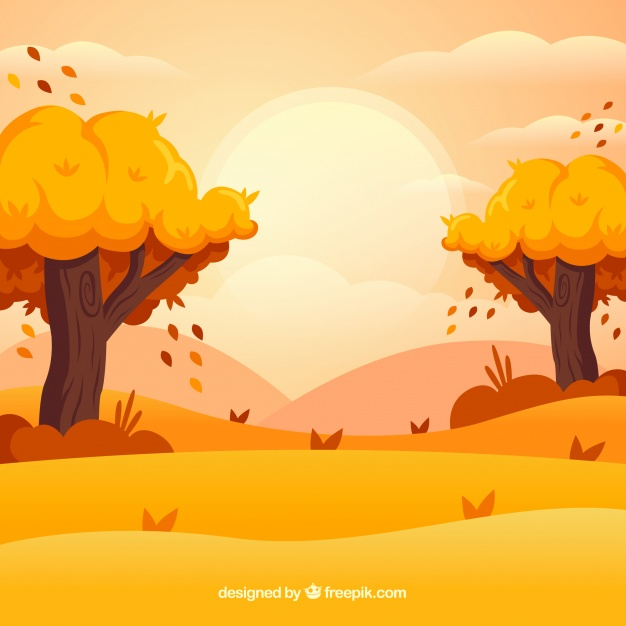 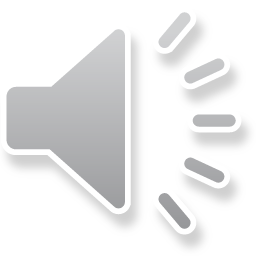 Ngày gì tháng 9 mồng 5
Học sinh náo nức, tung tăng đến trường?
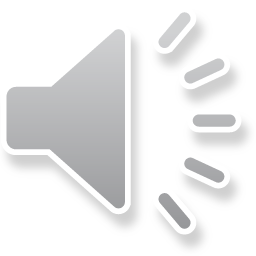 B. Ngày bế giảng
A. Ngày Tết
C. Ngày khai giảng
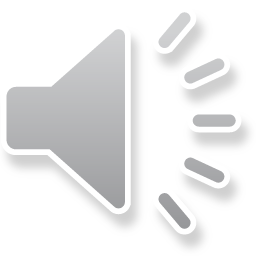 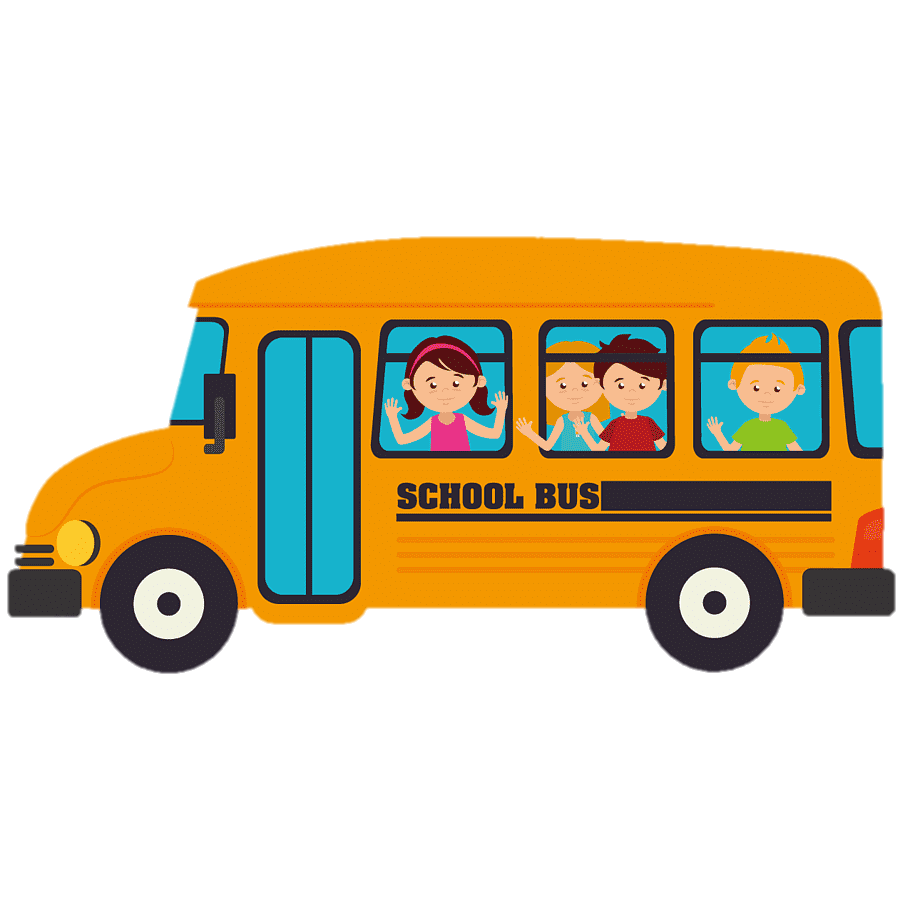 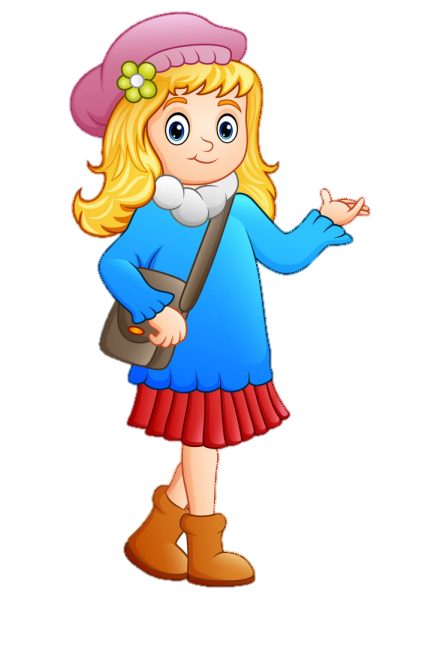 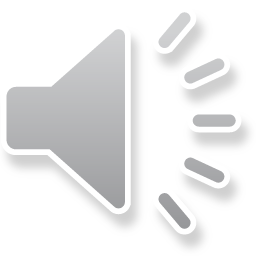 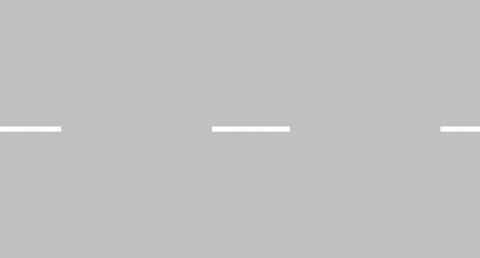 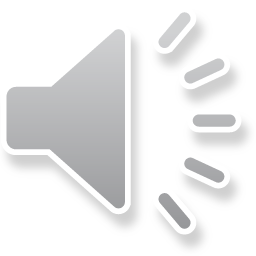 Suốt đời đi với học sinh
Sách, vở, thước, bút trong mình tôi mang
Là cái gì?
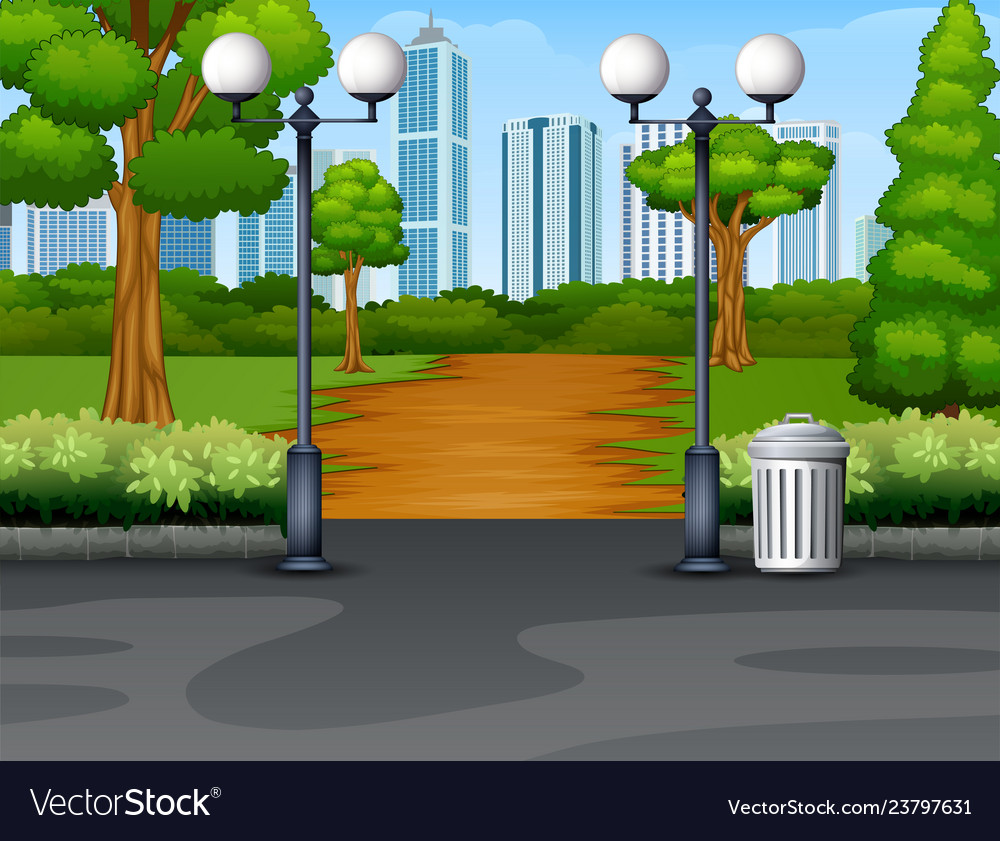 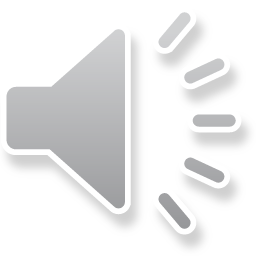 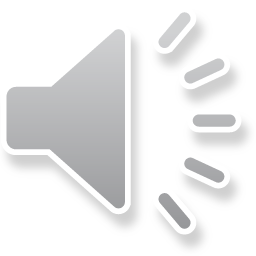 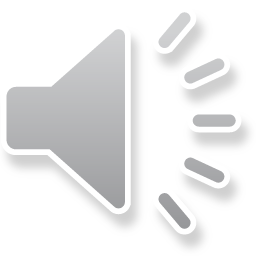 B. cái bút
A. Viên phấn
C. cặp sách
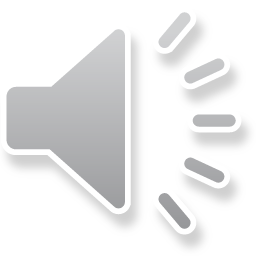 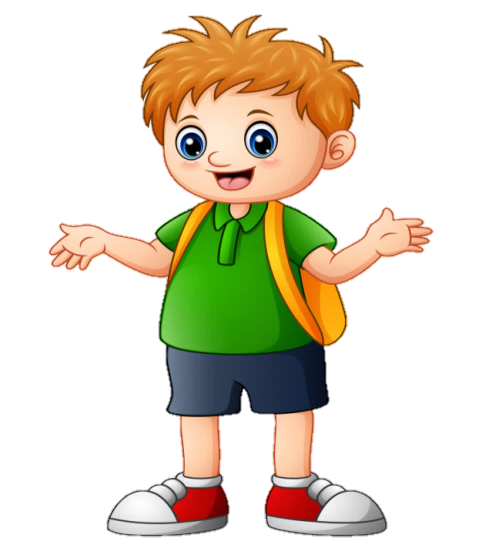 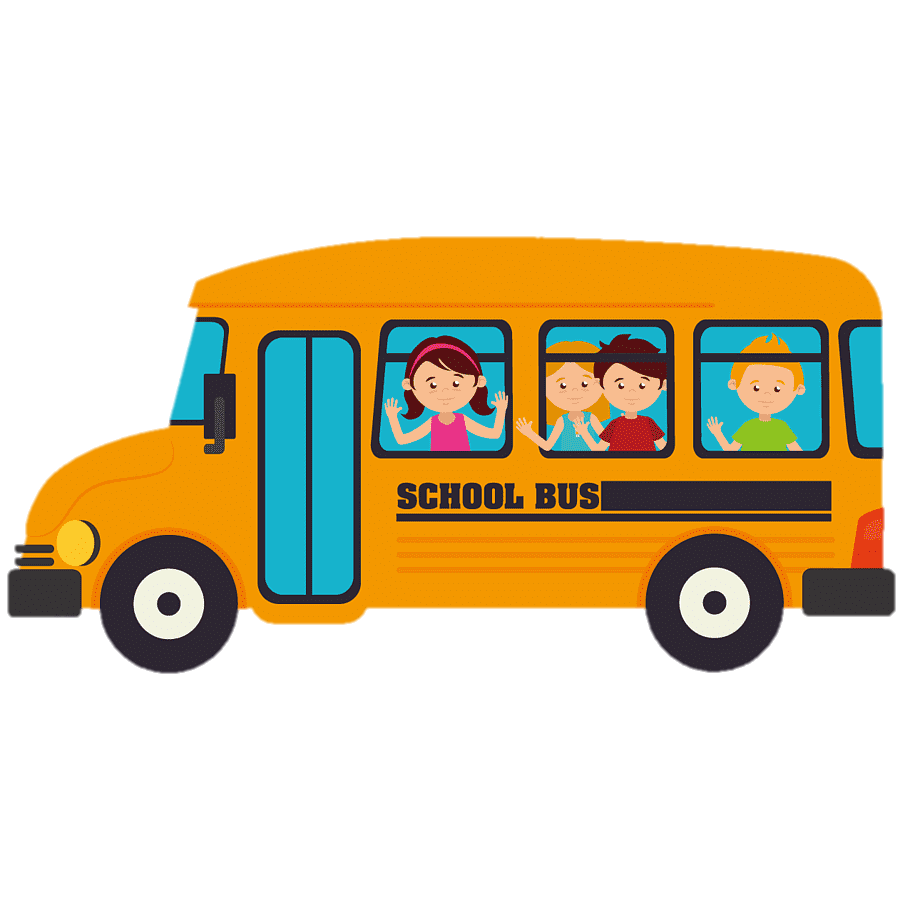 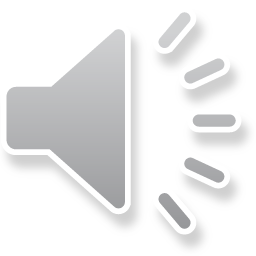 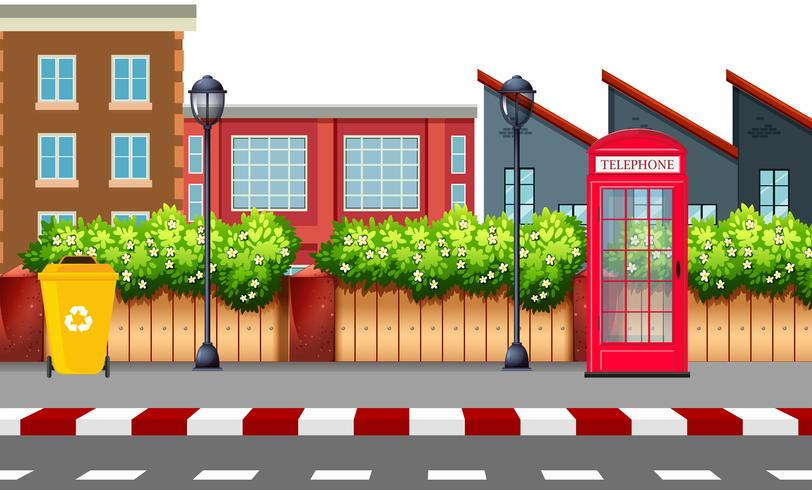 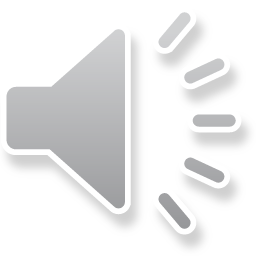 Vào mùa nào, các em cắp sách đến trường?
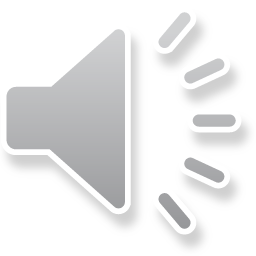 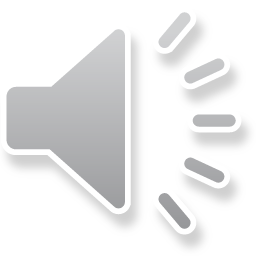 B. mùa thu
A. mùa hè
B. mùa đông
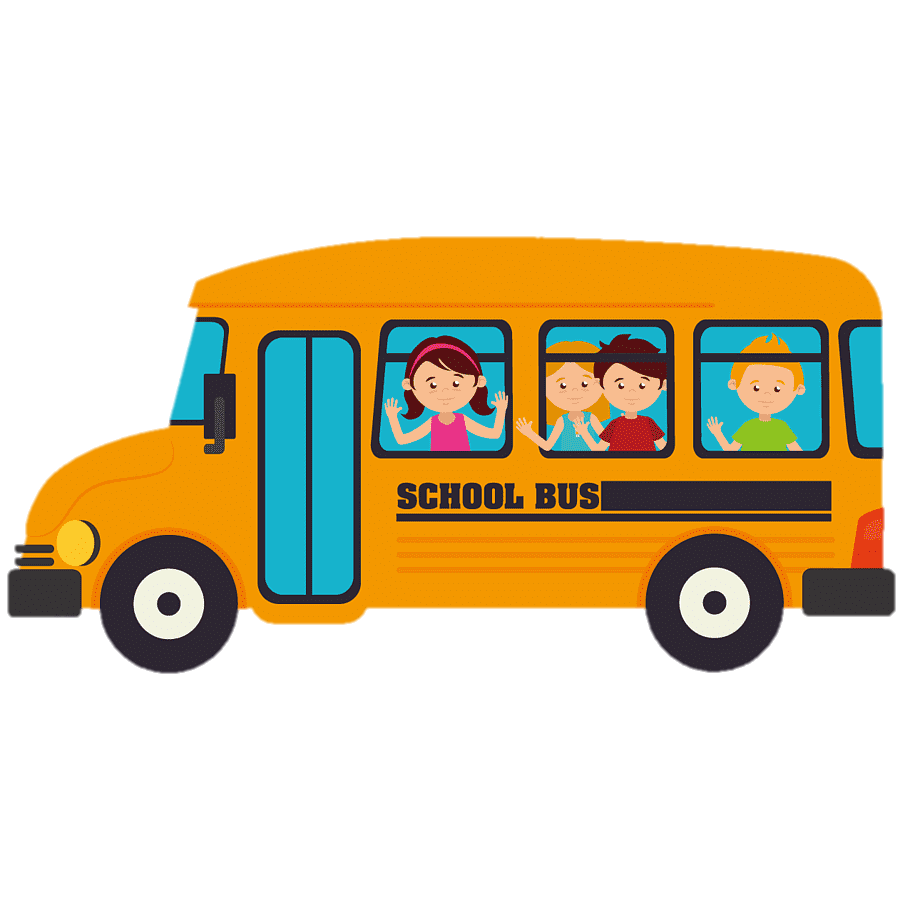 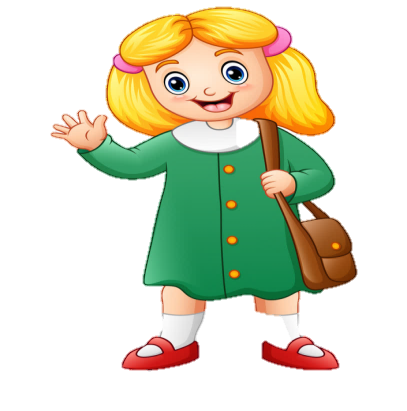 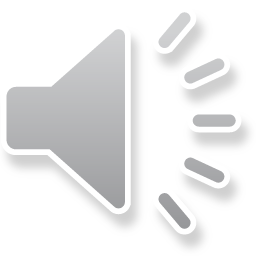 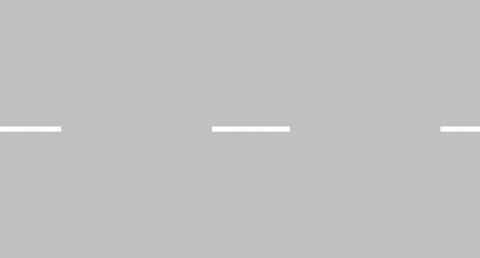 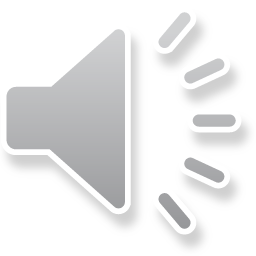 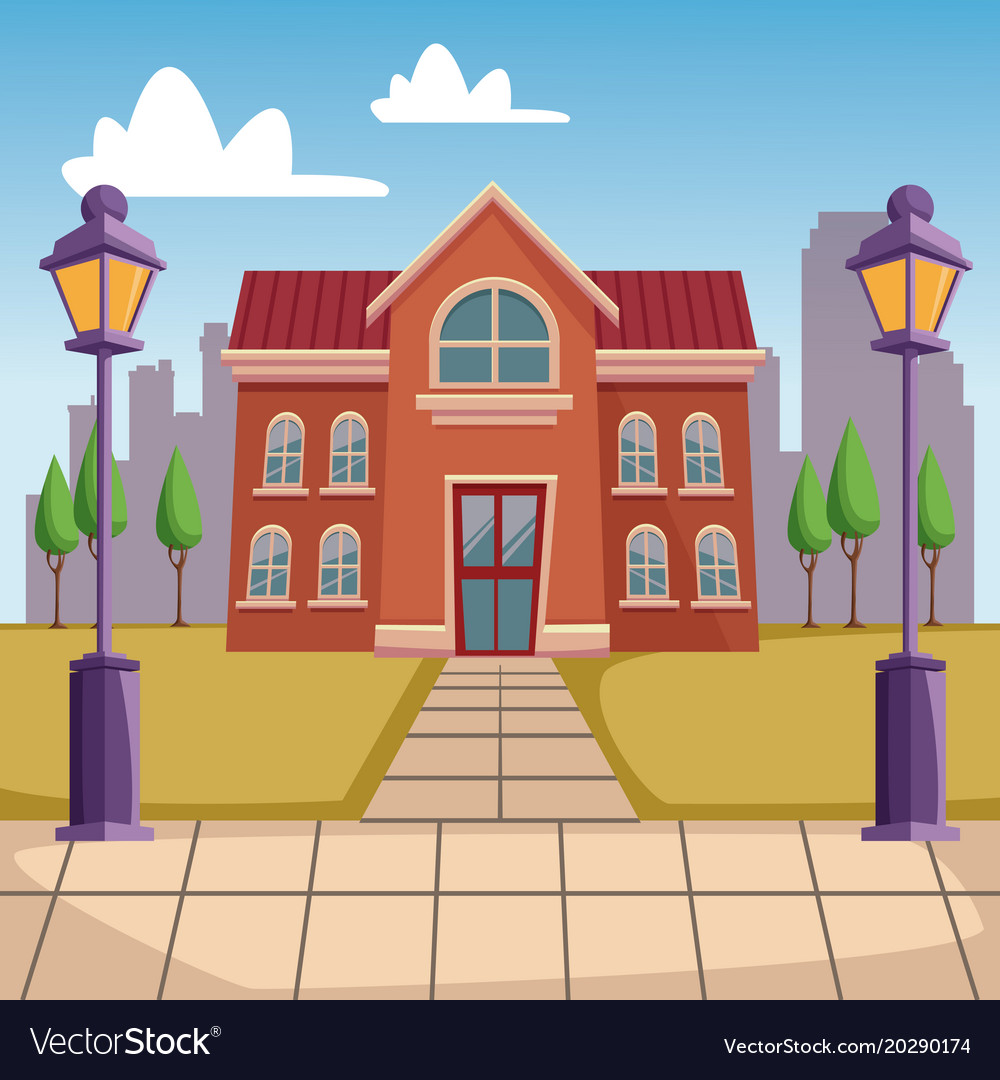 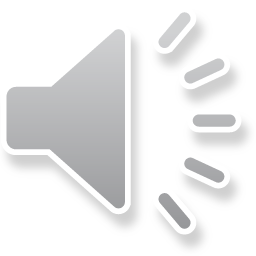 SCHOOL
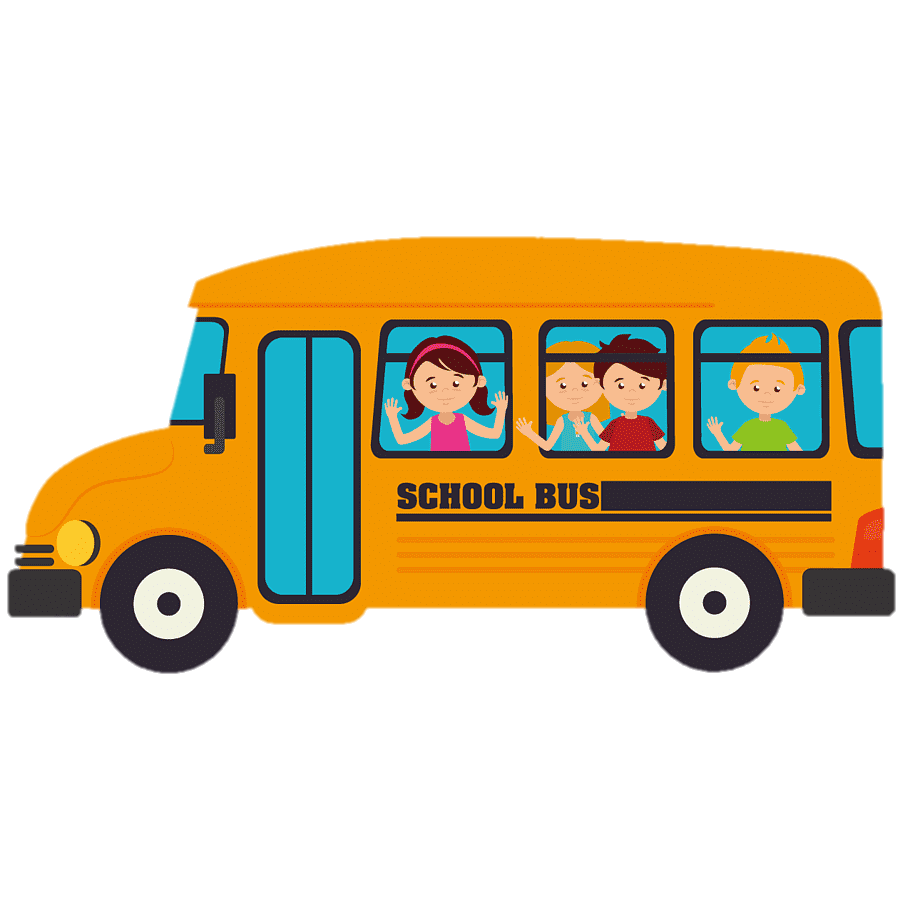 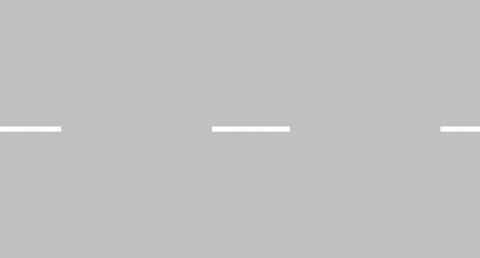 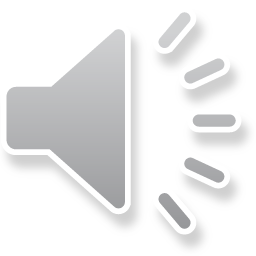 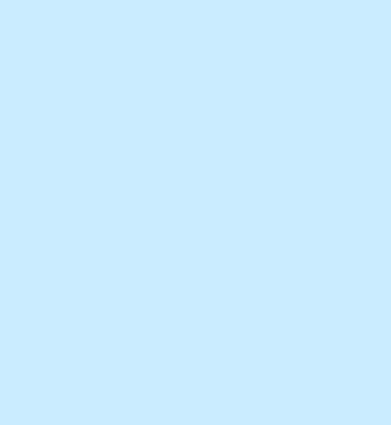 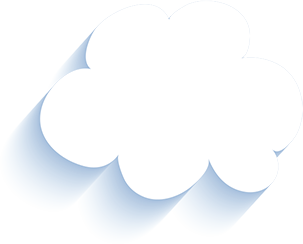 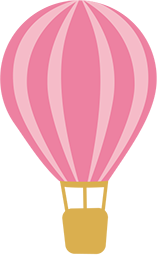 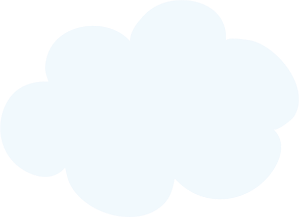 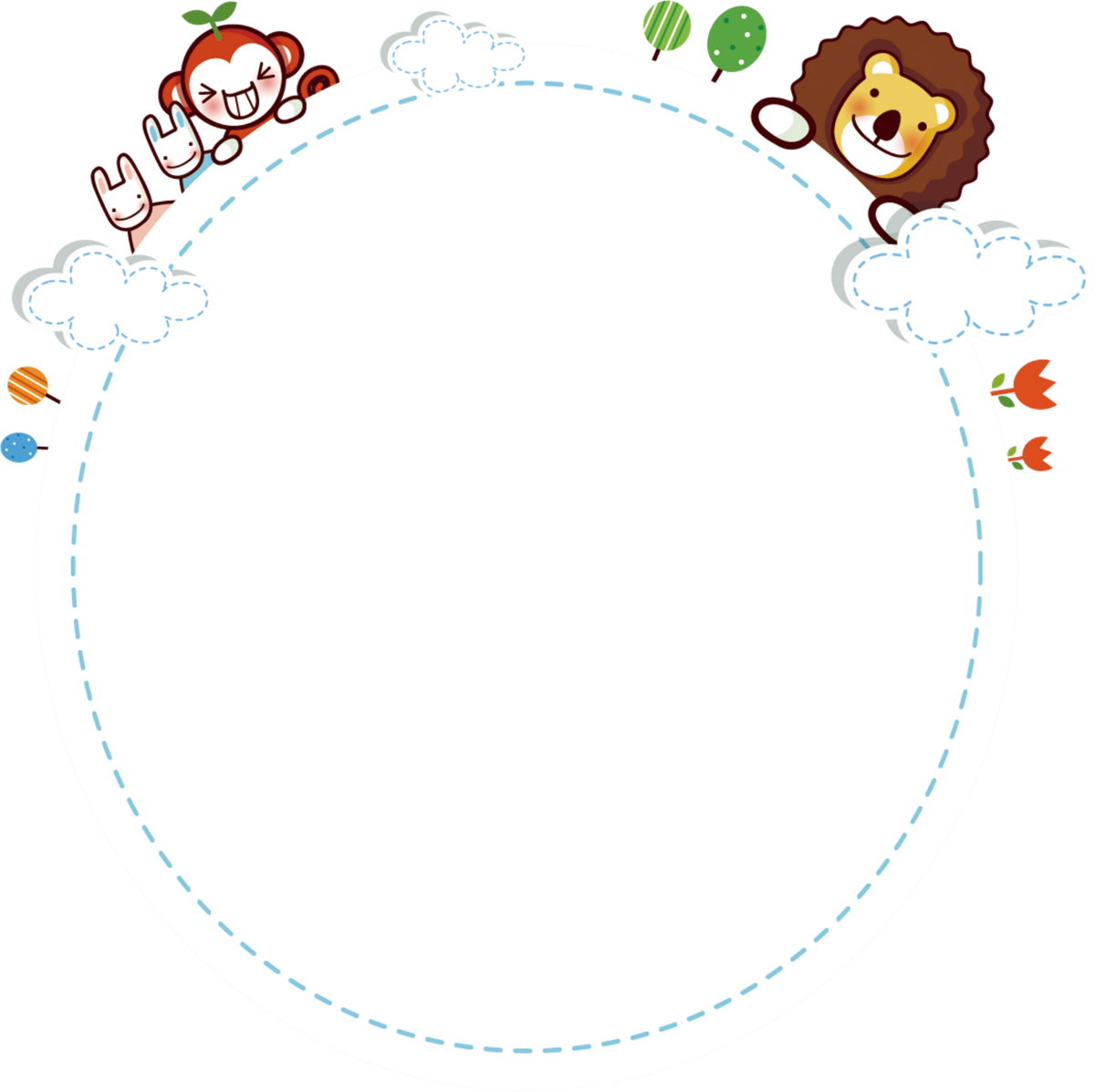 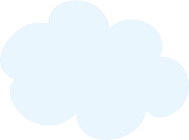 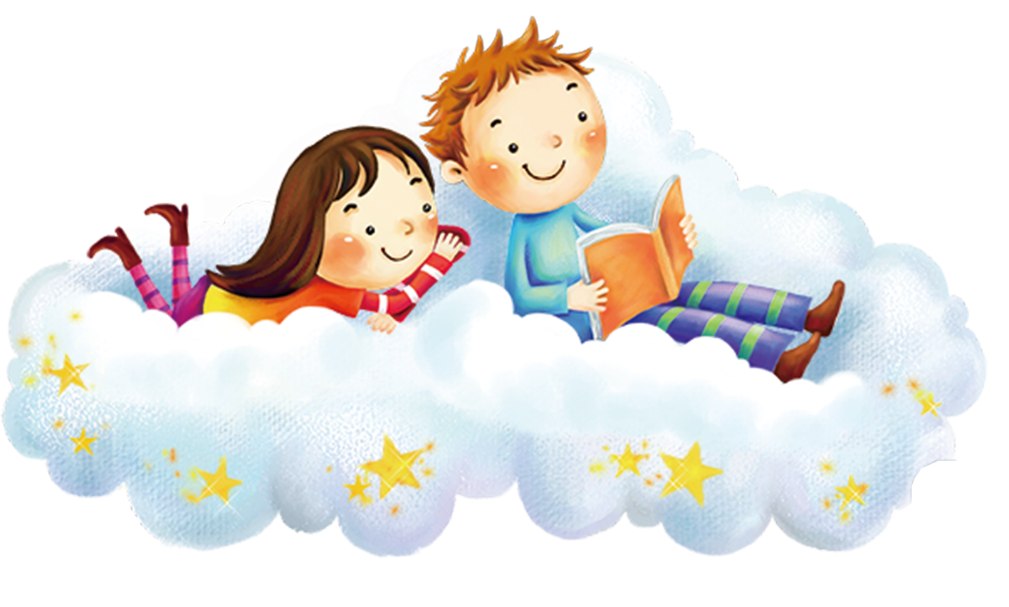 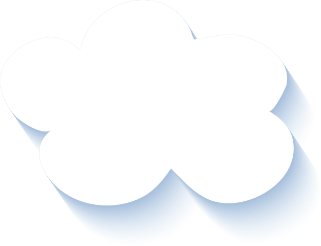 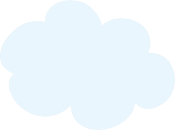 Tiết 2
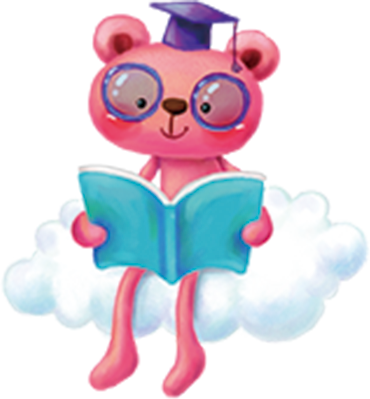 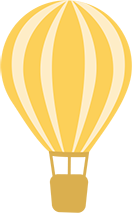 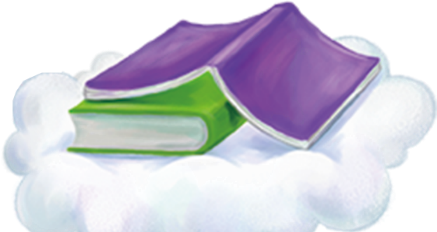 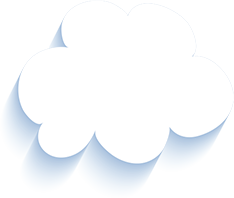 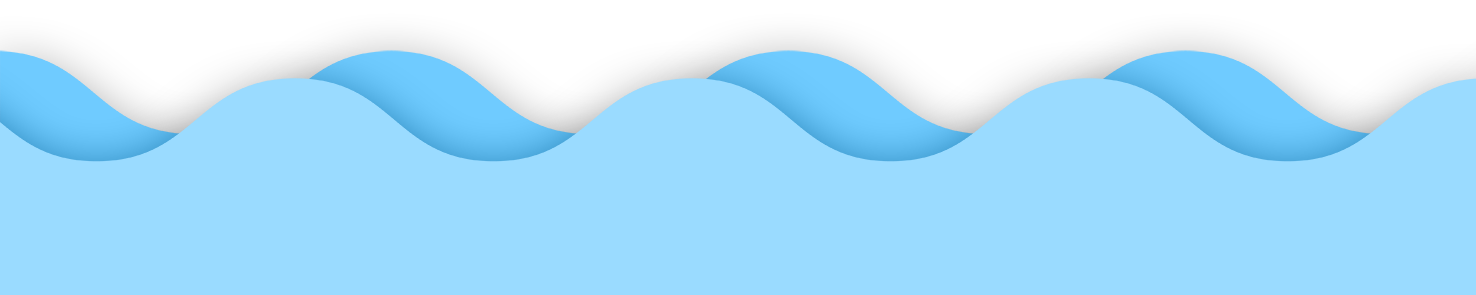 Hoạt động vận dụng
Chia sẻ về dự án "Làm xanh trường lớp" của lớp em
Dự án "Làm xanh trường lớp" của em:
- Số lượng cây xanh mang đến là 15 cây.
- Tên cây xanh: hoa hồng, hoa thược dược và cây bạch đàn.
- Hoạt động chăm sóc cây: tưới nước thường xuyên, dọn dẹp vệ sinh nơi trồng cây, nhổ cỏ.
- Kết quả: cây lớn nhanh, không bị sâu bệnh và ra hoa.
- Cảm nhận của em: em rất vui khi được trồng cây xanh, góp phần vào cho trường lớp thêm xanh sạch đẹp.
[Speaker Notes: Bài giảng thiết kế bởi: Hương Thảo - tranthao121004@gmail.com]
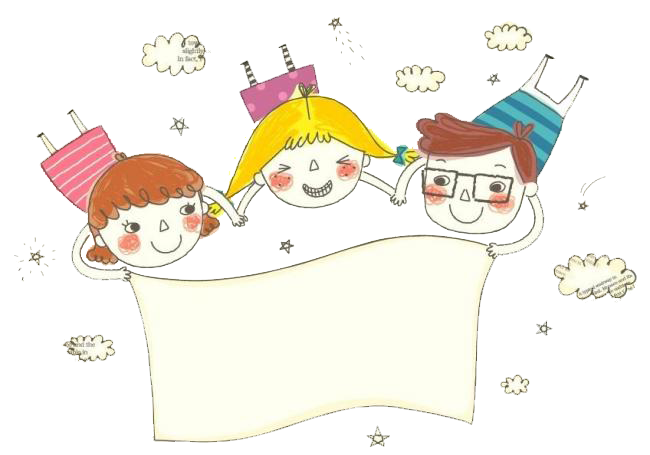 Củng cố bài học
[Speaker Notes: Bài giảng thiết kế bởi: Hương Thảo - tranthao121004@gmail.com]